Bellingham Middle School 
Enrichment Homework
Project Based Learning
What is Enrichment homework?
Enrichment homework is a project based homework which is open-ended, pupils are encouraged to be as creative as possible and these projects may provide the opportunity for family learning. 
Our enrichment homework is intended to inspire and motivate. As well as encourage pupils to pursue knowledge independently and imaginatively. 
Our projects will be launched at the start of each term and details of the projects will be published on the school website.  The outputs will be showcased at the end of each term.
What will the homework look like?
We will have one question that all projects will relate to. 
You will have half a term (minimum of 4 weeks) to complete the project
You have lots of flexibility around how you will present your project. 
You must submit an electronic copy of your project on the google classroom
The question:
Why are we proud of where we live?
What do I need to submit for my homework?
Your initial thoughts and research 
Plans for your product 
Pictures of your creating your product 
The product itself 
And an evaluation
What should my evaluation include?
How did you find the process of completing the project?
What did you learn about the local area?
What are the strengths of the product?
What could you improve about your product if you were to make it again?
Showcase
Each half term there will be an event to showcase ALL work. Parents will be invited in to see the work that every pupil has produced. 
There will be prizes and awards to win during the showcase. 

At times these showcases will include talking to a partner or a group of people about your project.
Class code for enrichment work: 2hslp5i
Enrichment Homework - Project 1
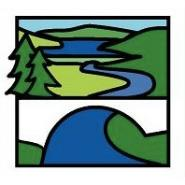 Task: What does home mean to you? What makes you proud about where you live?

Product: create a product (slideshow presentation, leaflet, poster) about where you live, what it means to you and why you are proud to live in the location that you do. You could include photos, maps, models, the choice is up to you! This work could really help showcase the North East of England to people around the world!
Success Criteria to support learning, evidence needs to be provided:
Students will conduct some initial thinking and research into their ideas extending and enhancing their learning in a range of subjects 
Students will explore and investigate how those ideas might look by planning them out and asking question to gather feedback
Students will make and create items and artefacts to represent their response to the overarching question. 
Students will reflect on any improvements that they would make to their project 
Students will evaluate the impact of their work
Due date:
Monday 21st October 2024